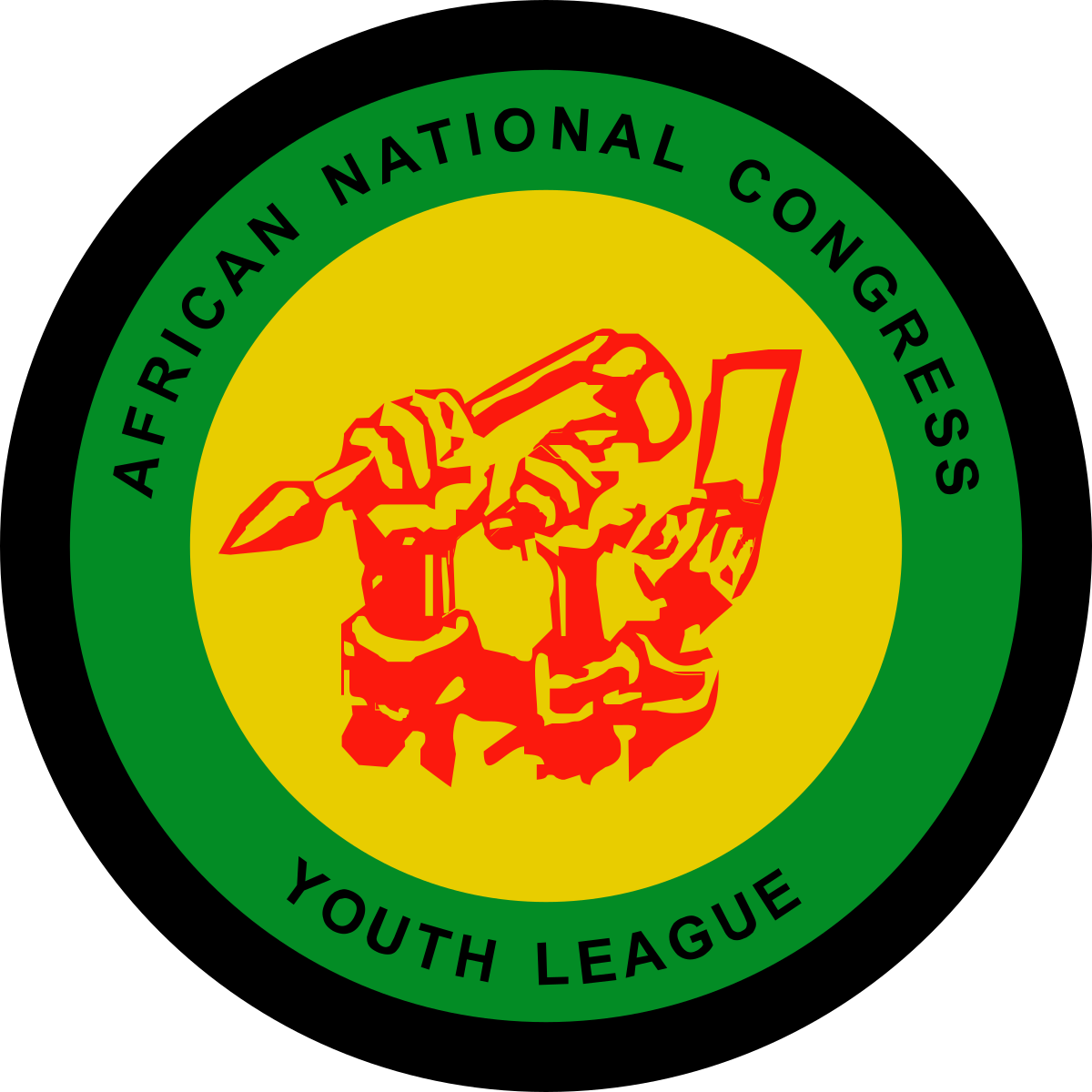 POST-ELECTION ANALYSIS

DR JOHN OSTROWICK
CONTENTS
Statistics
2021 Prediction came true
Results
Turnout
Demographics 
Results: Demographics
Results: KZN
Response: "The Markets"
Analysis
Questions
Answers
Recommendations
STATISTICS
2021 Prediction came true
Source: Own graph
Results
Source: IEC
Results
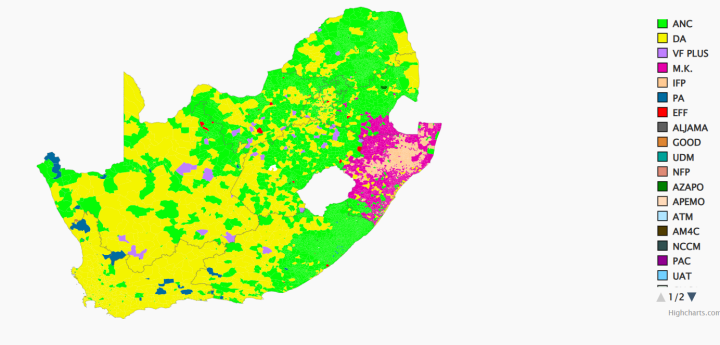 Source: IEC
Turnout
Source: IEC
Let's overlay those two
Source: IEC data
Demographics
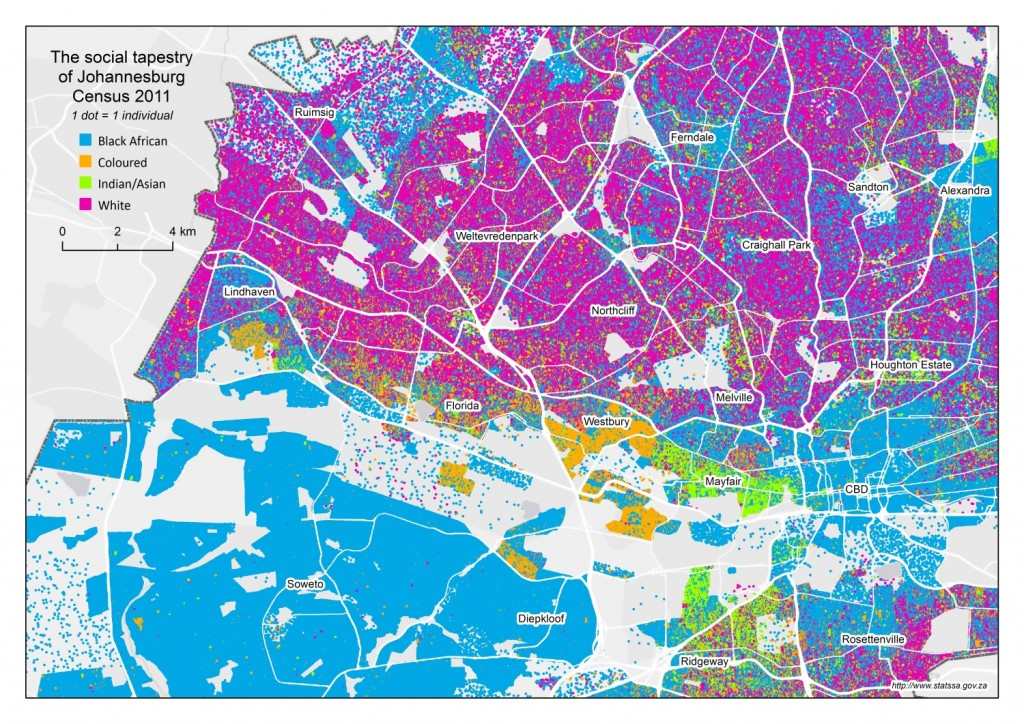 Suburbs
CBD
SOW
Source: StatsSA 2011 https://www.statssa.gov.za/?p=7678
Results: Demographics
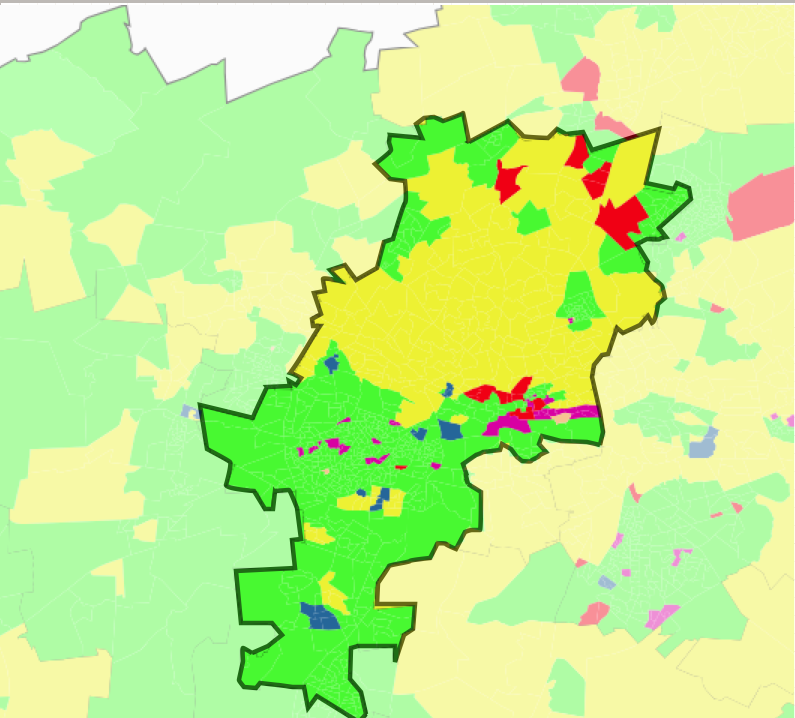 JHB
SOW
Source: StatsSA 2011 https://www.statssa.gov.za/?p=7678
Let's overlay those two.
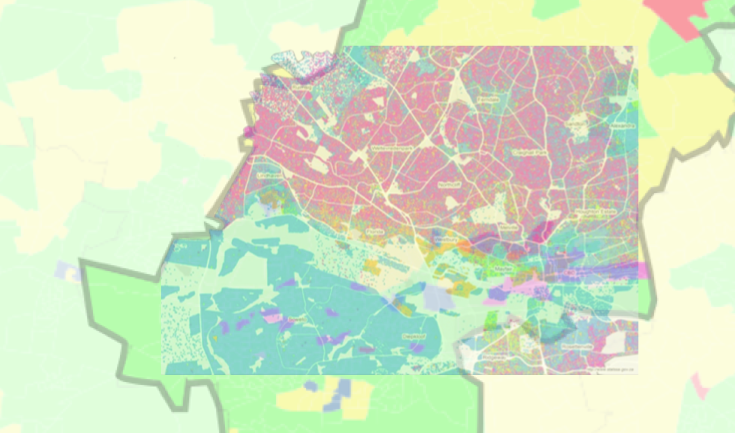 Source: StatsSA 2011 https://www.statssa.gov.za/?p=7678
Results: KZN
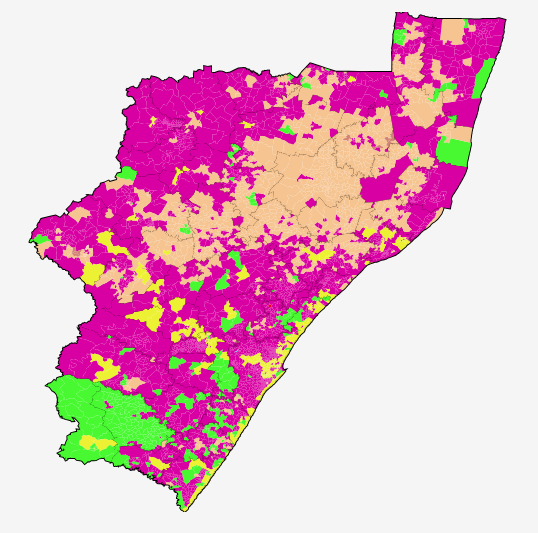 Source: IEC
KZN cities
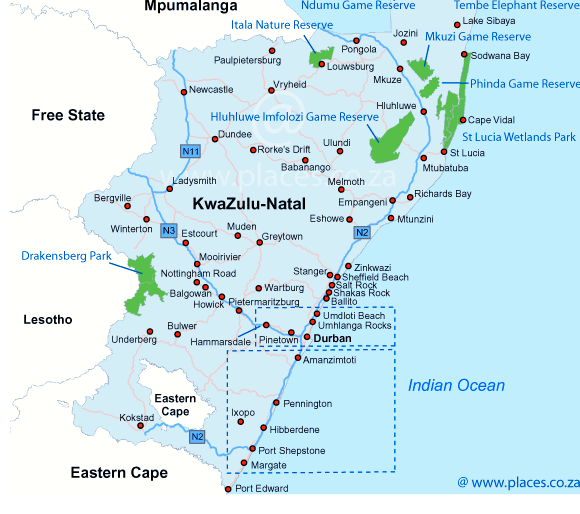 Source: places.co.za
Let's overlay those two.
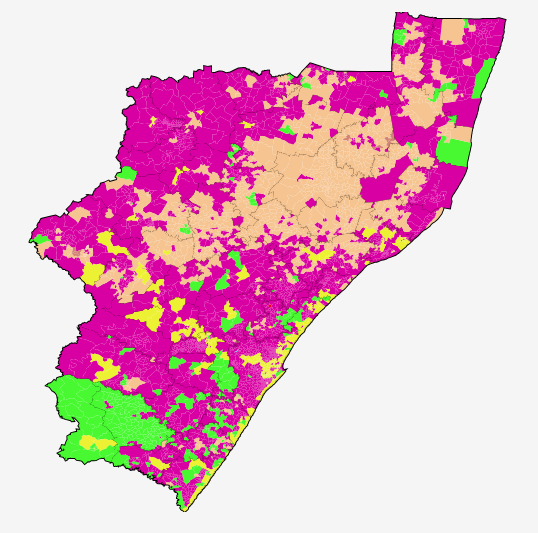 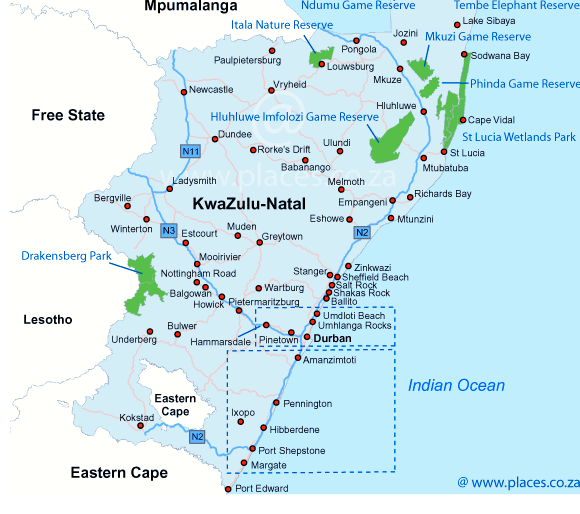 Source: IEC and places.co.za
Is it "traditionalism"?
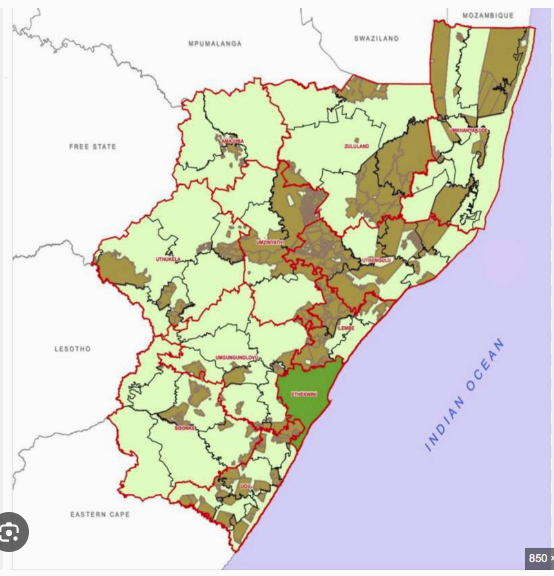 Source: Ingonyama Trust
Let's overlay those two.
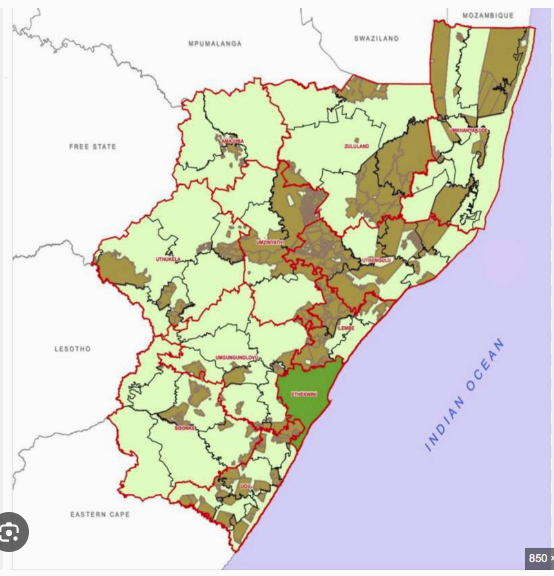 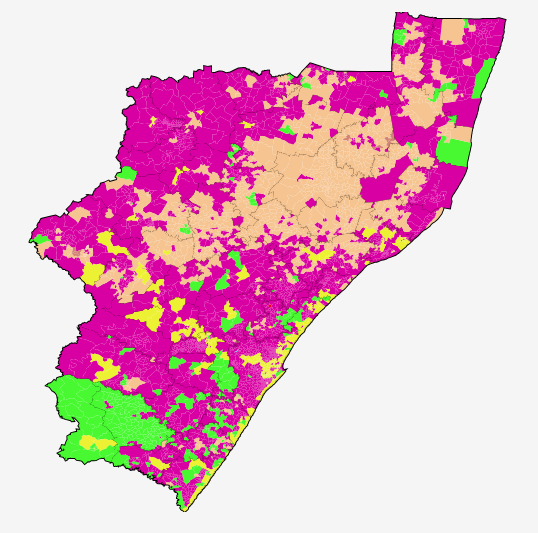 Source: IEC and Ingonyama Trust
Response: "The Markets"
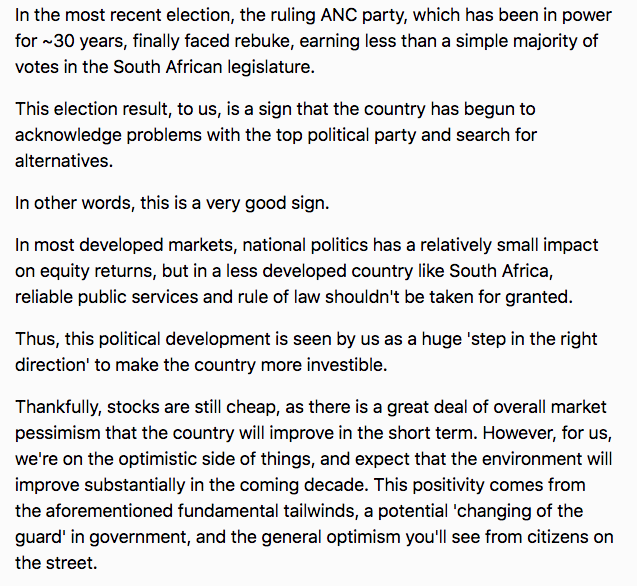 https://seekingalpha.com/article/4703854-the-investment-case-for-south-africa-eza-is-the-ultimate-buy-low-opportunity
ANALYSIS
Analysis
Turnout in part caused the decline plus...
People vote by race, plus we see correlation with traditional/rural areas and both MK/IFP, vs ANC/DA for towns
MK was a vote for FP Cde JZ.
People didn't really change their vote from ANC to anything else except MK. 
Total ANC 2019: 57%. MK 2024 + ANC 2024 = 55.
We only lost 2% plus the JZ faction.
Questions
Why the lowest turnout?
Why do people still vote by race/area in 2024?
Why did people vote for JZ, especially in KZN?
Why are "the Markets" rejoicing?
Answers
The triple challenges prevent people from seeing meaningful change in their lives. 
They vote ANC out of habit, but, can't justify cost of travel/time to a voting station.
The oldest person who remembers apartheid is now about 23 years old. But 45.5% of those youths are unemployed. So why should they care when (a) they never knew how bad apartheid was and (b) they're unemployed? https://www.statssa.gov.za/?p=17266
Answers
Because many people are still racist.
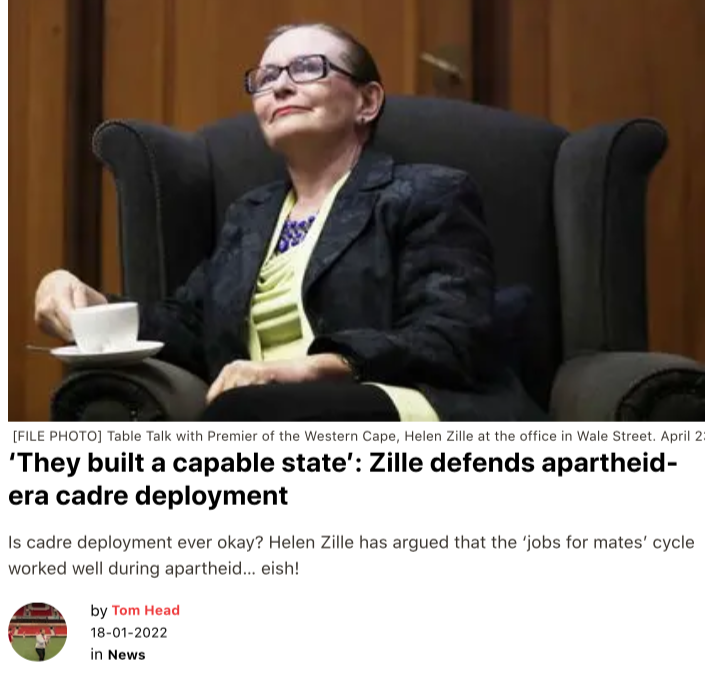 https://www.thesouthafrican.com/news/breaking-helen-zille-twitter-posts-cadre-deployment-apartheid/

By Tom Head in The South African, 18-01-2022
Answers
Support for JZ remains poorly understood.
We see that rural/Ingonyama Trust lands correlate with MK and IFP respectively, but only loosely
We see that towns in KZN are either DA or ANC depending on demographics
Apparently Zondo did not tarnish FP Cde JZ's image in KZN. We saw the riots July 9, 2021 which were a response to, or triggered by, his imprisonment — and did not take that as an electoral warning.
RECOMMENDATIONS
Recommendations
Create jobs (discussion to follow). That missing 40% of voters would push us to close to 80%

Engage white community constructively rather than adversarially, re the DA — eg why do they still vote for a manifestly racially biased party? — If they could be persuaded, we would have at least 50% even 60%
Recommendations
Support for JZ needs to be understood in non-bigoted manner, e.g. what the voters see in him, e.g. Is it his leadership style, personality, etc. What is the JZ faction really about? How is factionalism destroying us? Is there a way to engage with JZ? If we could succeed in getting these voters back, we'd have 55% of the vote.

If we look at the above recommendations coldly, the most powerful route with the biggest gains is job creation (1), but the easiest is trying to engage JZ (3).
Recommendations
The Markets. Clearly "the Markets" response is a reflection of the hope that more DA presence in government means more "investor-friendly" policies. As we are short of job creation opportunities, we should take this positive attitude as an opportunity to encourage local investment by FDI as long as it is about creating local jobs and not exporting capital via say the mortgage/bond market.
Thank You!